CS 188: Artificial Intelligence
Markov Models
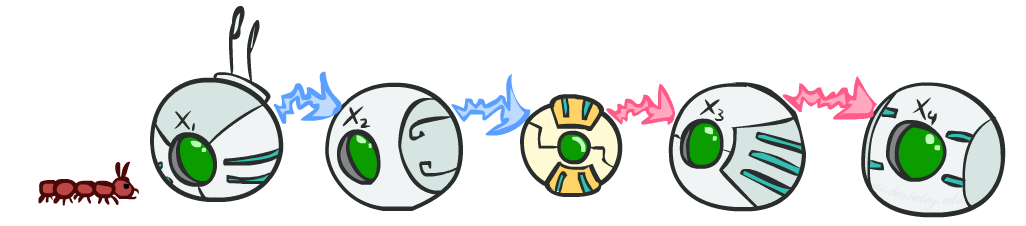 Instructors: Sergey Levine and Stuart Russell
University of California, Berkeley
[Speaker Notes: Please retain proper attribution, including the reference to ai.berkeley.edu.  Thanks!

Note: pretty short lecture, good one to present mini-contest results or anything else not exactly lecture.]
Uncertainty and Time
Often, we want to reason about a sequence of observations

Speech recognition

Robot localization

User attention

Medical monitoring

Need to introduce time into our models
Markov Models (aka Markov chain/process)
Value of X at a given time is called the state (usually discrete, finite)





The transition model P(Xt | Xt-1) specifies how the state evolves over time 
Stationarity assumption: transition probabilities are the same at all times
Markov assumption: “future is independent of the past given the present”
Xt+1 is independent of X0,…, Xt-1 given Xt
This is a first-order Markov model (a kth-order model allows dependencies on k earlier steps)
Joint distribution  P(X0,…, XT) = P(X0) t P(Xt | Xt-1)
X0
X1
X2
X3
P(X0)
P(Xt | Xt-1)
Quiz: are Markov models a special case of Bayes nets?
Yes and no!
Yes:
Directed acyclic graph, joint = product of conditionals
No:
Infinitely many variables (unless we truncate)
Repetition of transition model not part of standard Bayes net syntax
4
Example: Random walk in one dimension
-4
-3
-2
-1
0
1
2
3
4
State: location on the unbounded integer line
Initial probability: starts at 0
Transition model: P(Xt = k| Xt-1= k±1) = 0.5 
Applications: particle motion in crystals, stock prices, gambling, genetics, etc.
Questions: 
How far does it get as a function of t?
Expected distance is O(√t)
Does it get back to 0 or can it go off for ever and not come back?
In 1D and 2D, returns w.p. 1; in 3D, returns w.p. 0.34053733
5
Example: n-gram models
We call ourselves Homo sapiens—man the wise—because our intelligence is so important to us. 
For thousands of years, we have tried to understand how we think; that is, how a mere handful of matter can 
perceive, understand, predict, and manipulate a world far larger and more complicated than itself. ….
State: word at position t in text (can also build letter n-grams)
Transition model (probabilities come from empirical frequencies):
Unigram (zero-order): P(Wordt = i) 
“logical are as are confusion a may right tries agent goal the was . . .”
Bigram (first-order): P(Wordt = i | Wordt-1= j)
 “systems are very similar computational approach would be represented . . .”
Trigram (second-order): P(Wordt = i | Wordt-1= j, Wordt-2= k) 
“planning and scheduling are integrated the success of naive bayes model is . . .”
Applications: text classification, spam detection, author identification, language classification, speech recognition
6
Example: Web browsing
State: URL visited at step t
Transition model:
With probability p, choose an outgoing link at random
With probability (1-p), choose an arbitrary new page
Question: What is the stationary distribution over pages?
I.e., if the process runs forever, what fraction of time does it spend in any given page?
Application: Google page rank
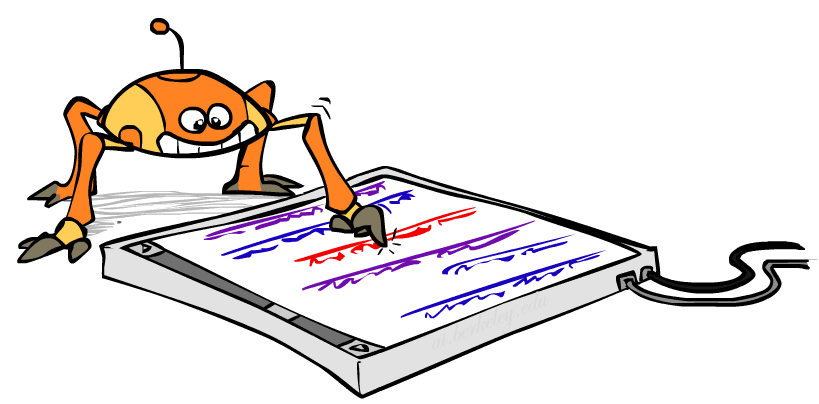 7
Example: Weather
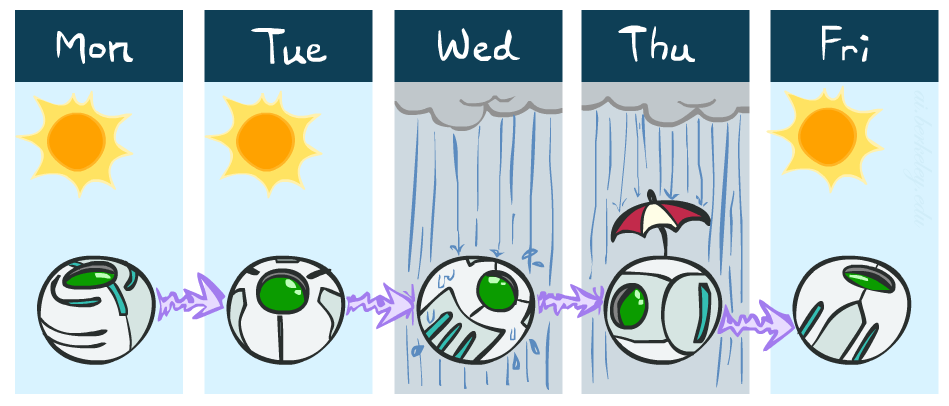 States {rain, sun}
Initial distribution P(X0) 



Transition model P(Xt | Xt-1)
sun
sun
Two new ways of representing the same CPT
rain
rain
0.9
0.3
0.9
rain
sun
0.1
0.3
0.7
0.7
0.1
Weather prediction
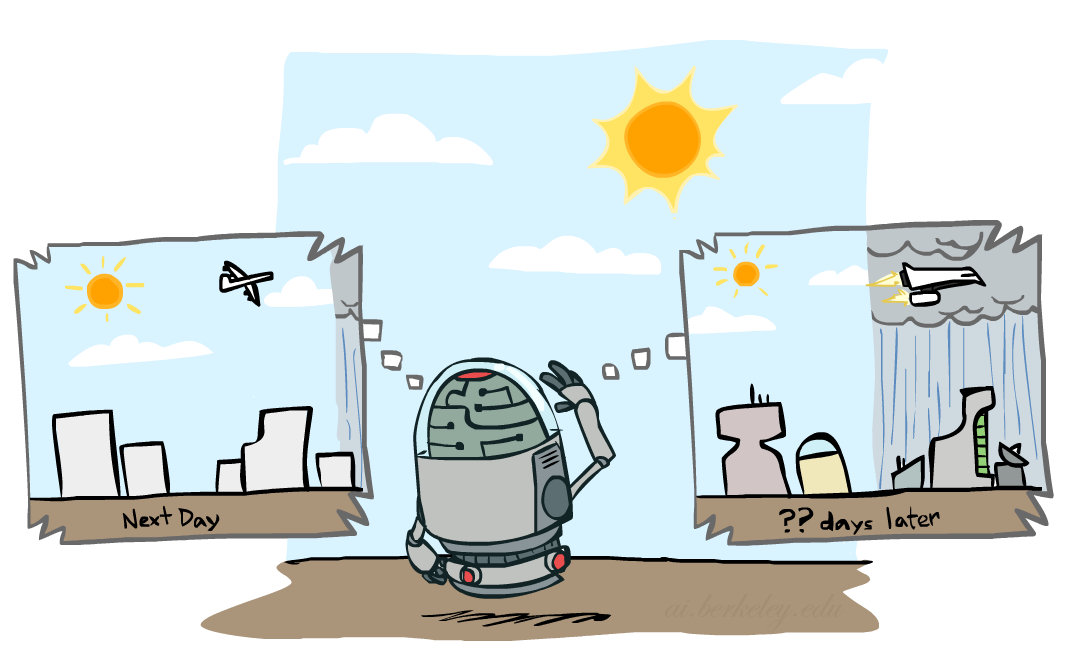 Time 0: <0.5,0.5>


What is the weather like at time 1?
P(X1) = x0 P(X1,X0=x0)
          = x0 P(X0=x0) P(X1| X0=x0)
          = 0.5<0.9,0.1> + 0.5<0.3,0.7> = <0.6,0.4>
Weather prediction, contd.
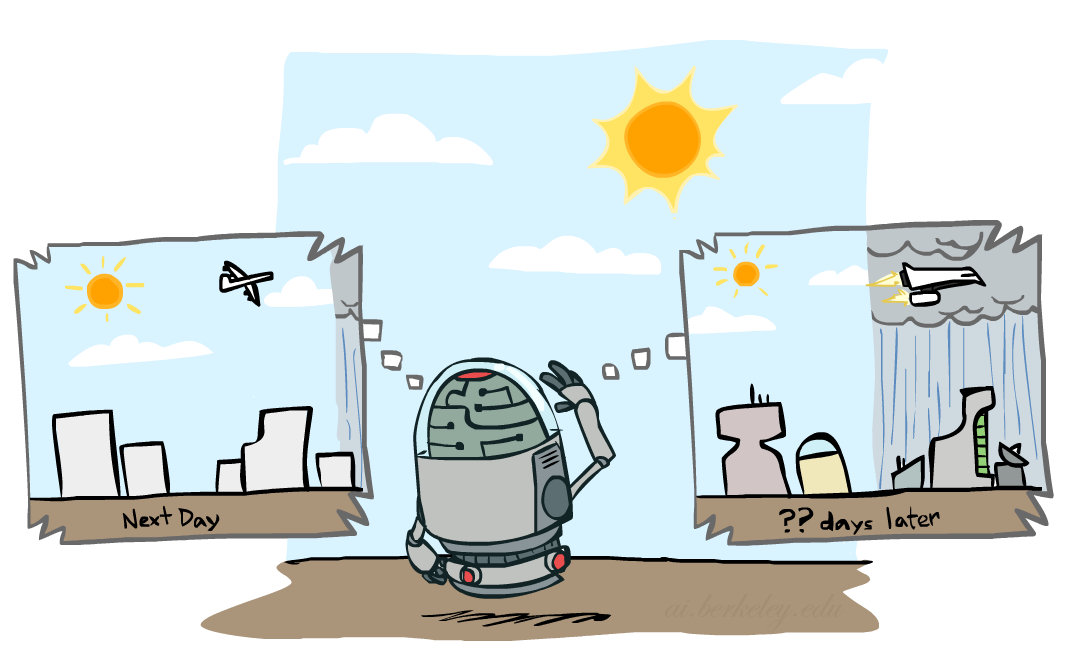 Time 1: <0.6,0.4>


What is the weather like at time 2?
P(X2) = x1 P(X2,X1=x1)
          = x1 P(X1=x1) P(X2| X1=x1)
          = 0.6<0.9,0.1> + 0.4<0.3,0.7> = <0.66,0.34>
Weather prediction, contd.
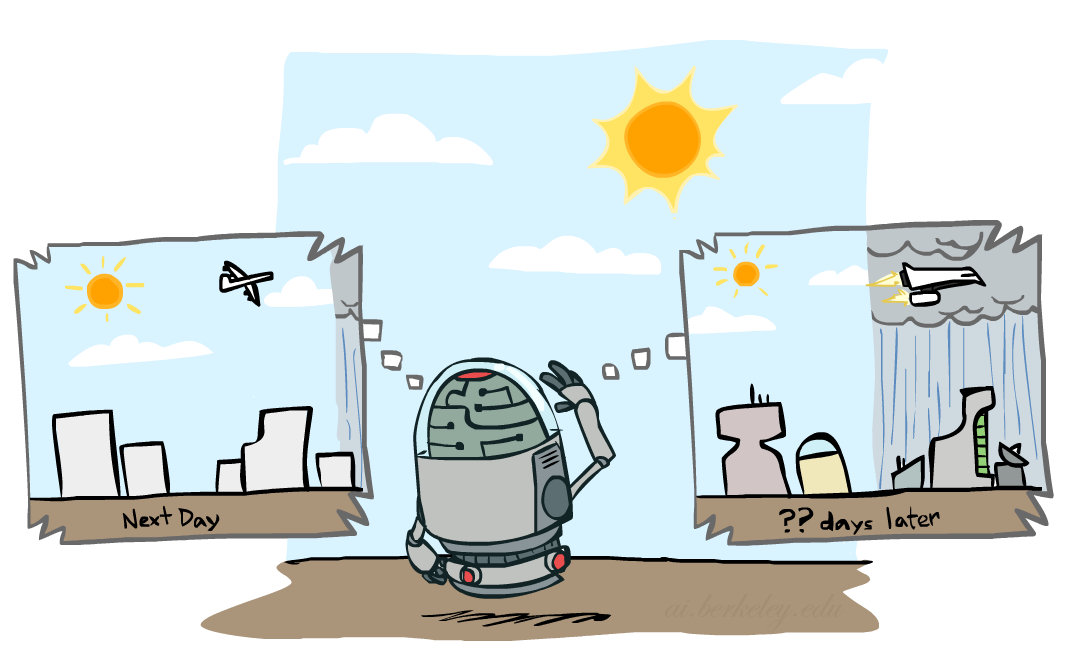 Time 2: <0.66,0.34>


What is the weather like at time 3?
P(X3) = x2 P(X3,X2=x2)
          = x2 P(X2=x2) P(X3| X2=x2)
          = 0.66<0.9,0.1> + 0.34<0.3,0.7> = <0.696,0.304>
Forward algorithm (simple form)
What is the state at time t?
P(Xt) = xt-1 P(Xt,Xt-1=xt-1)
          = xt-1 P(Xt-1=xt-1) P(Xt| Xt-1=xt-1)
Iterate this update starting at t=0
Probability from previous iteration
Transition model
And the same thing in linear algebra
What is the weather like at time 2?
P(X2) = 0.6<0.9,0.1> + 0.4<0.3,0.7> = <0.66,0.34>
In matrix-vector form:
P(X2) = (         ) (    ) = (      )

I.e., multiply by TT, transpose of transition matrix
0.6
0.4
0.66
0.34
0.9 0.3
0.1 0.7
13
Stationary Distributions
The limiting distribution is called the stationary distribution  P  of the chain
It satisfies P = P+1 =  TT P
Solving for P in the example:
(         ) (  ) = (  )
0.9p + 0.3(1-p) = p
p = 0.75
Stationary distribution is <0.75,0.25> regardless of starting distribution
p
1-p
p
1-p
0.9 0.3
0.1 0.7
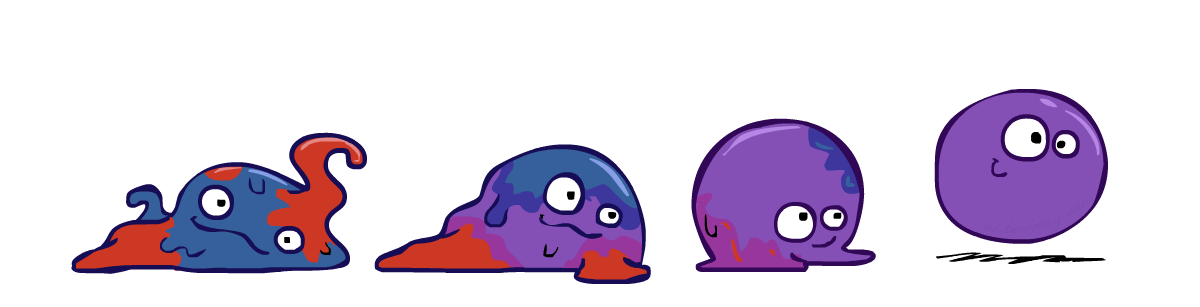 Video of Demo Ghostbusters Circular Dynamics
Video of Demo Ghostbusters Whirlpool Dynamics
Hidden Markov Models
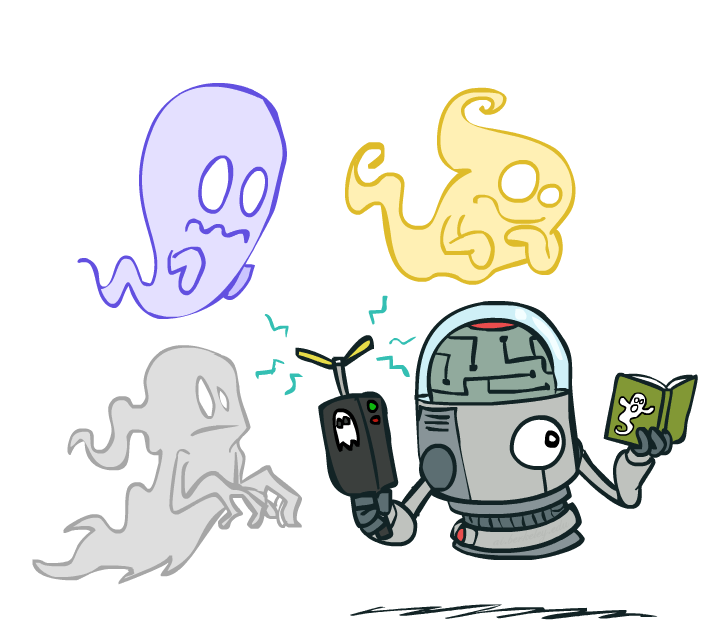 Hidden Markov Models
Usually the true state is not observed directly

Hidden Markov models (HMMs)
Underlying Markov chain over states X
You observe evidence E at each time step
Xt is a single discrete variable; Et may be continuous and may consist of several variables
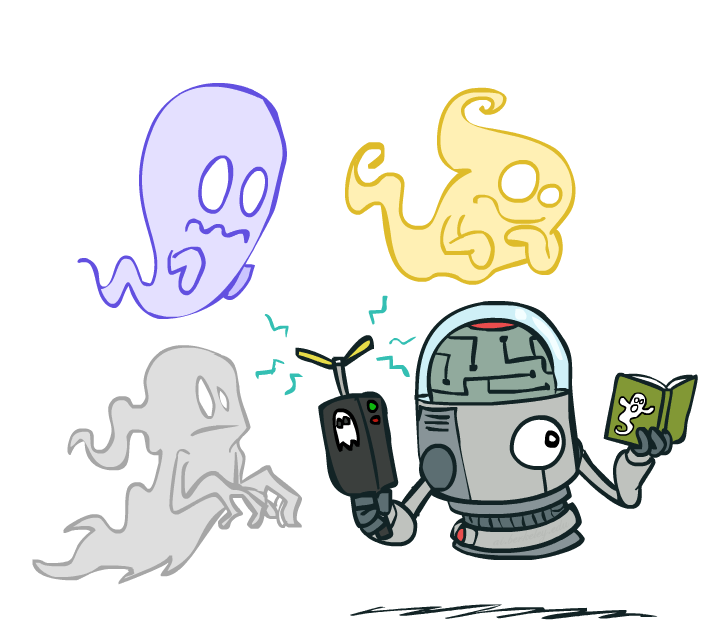 X0
X1
X2
X3
X5
E1
E2
E3
E5
Example: Weather HMM
An HMM is defined by:
Initial distribution:   P(X0)
Transition model:    P(Xt| Xt-1)
Sensor model:          P(Et| Xt)
Weathert-1
Weathert
Weathert+1
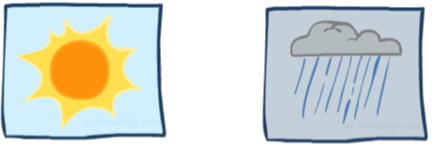 Umbrellat-1
Umbrellat
Umbrellat+1
[Speaker Notes: demo]
HMM as probability model
Joint distribution for Markov model:  P(X0,…, XT) = P(X0) t=1:T P(Xt | Xt-1)
Joint distribution for hidden Markov model:                                                                  P(X0,X1,…, XT,ET) = P(X0) t=1:T P(Xt | Xt-1) P(Et | Xt) 
Future states are independent of the past given the present
Current evidence is independent of everything else given the current state
Are evidence variables independent of each other?
X0
X1
X2
X3
X5
Useful notation: 
Xa:b =  Xa , Xa+1, …, Xb
E1
E2
E3
E5
[Speaker Notes: Add conditional independence consequences here]
Real HMM Examples
Speech recognition HMMs:
Observations are acoustic signals (continuous valued)
States are specific positions in specific words (so, tens of thousands)

Machine translation HMMs:
Observations are words (tens of thousands)
States are translation options

Robot tracking:
Observations are range readings (continuous)
States are positions on a map (continuous)

Molecular biology:
Observations are nucleotides ACGT
States are coding/non-coding/start/stop/splice-site etc.
Inference tasks
Filtering: P(Xt|e1:t)
belief state—input to the decision process of a rational agent 
Prediction: P(Xt+k|e1:t) for k > 0 
evaluation of possible action sequences; like filtering without the evidence 
Smoothing: P(Xk|e1:t) for 0 ≤ k < t
better estimate of past states, essential for learning 
Most likely explanation: arg maxx1:t P(x1:t | e1:t) 
speech recognition, decoding with a noisy channel
22
Filtering / Monitoring
Filtering, or monitoring, or state estimation, is the task of maintaining the distribution f1:t = P(Xt|e1:t) over time

We start with f0 in an initial setting, usually uniform

Filtering is a fundamental task in engineering and science

The Kalman filter (continuous variables, linear dynamics, Gaussian noise) was invented in 1960 and used for trajectory estimation in the Apollo program; core ideas used by Gauss for planetary observations
[Speaker Notes: Dan has some demo for this]
Example: Robot Localization
Example from Michael Pfeiffer
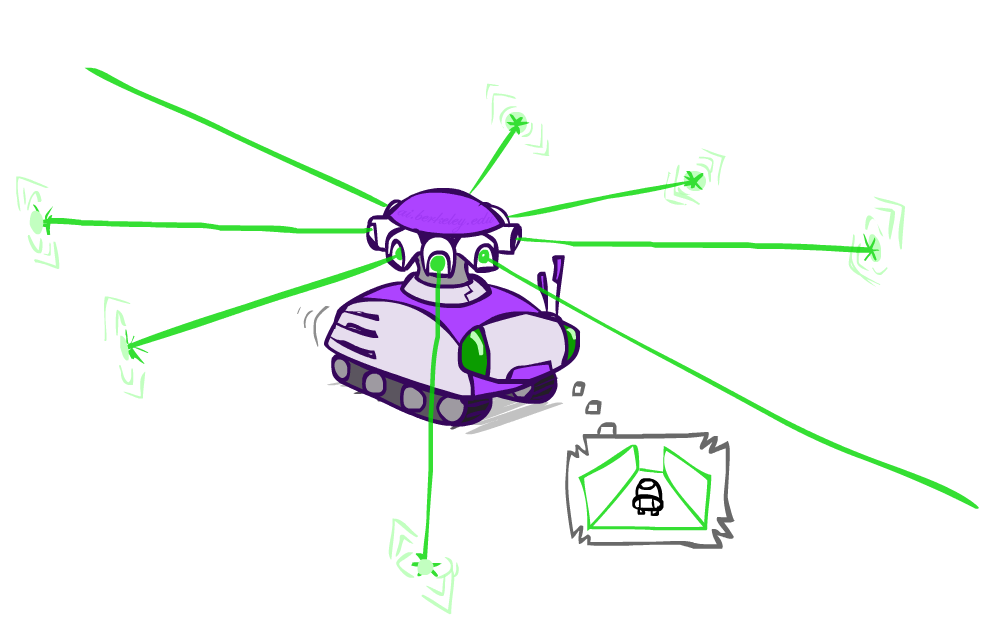 Prob
0
1
t=0
Sensor model: four bits for wall/no-wall in each direction, never more than 1 mistake
Transition model: action may fail with small prob.
Example: Robot Localization
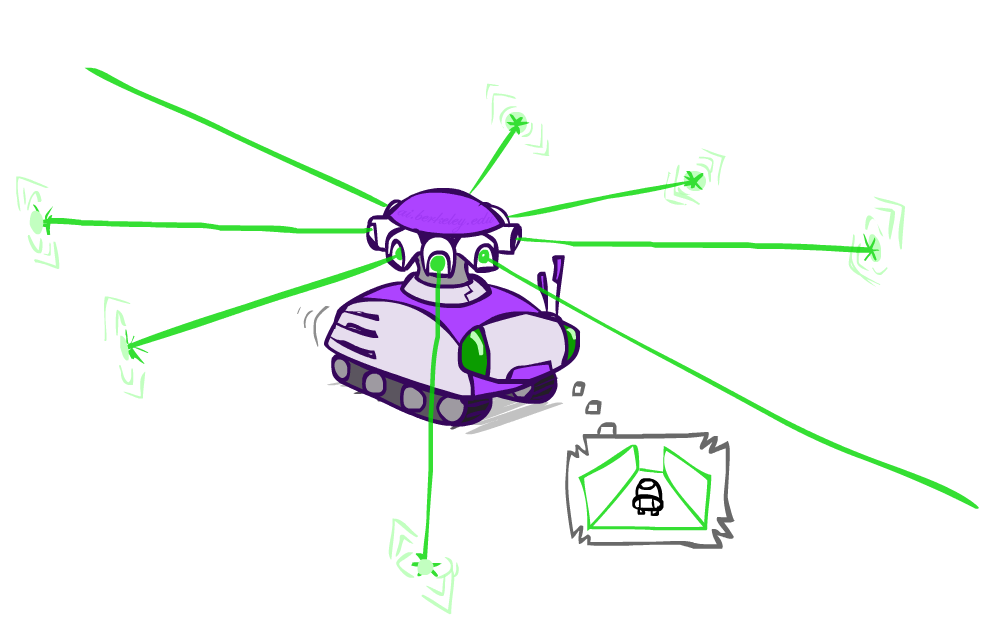 Prob
0
1
t=1
Lighter grey: was possible to get the reading, 
but less likely (required 1 mistake)
Example: Robot Localization
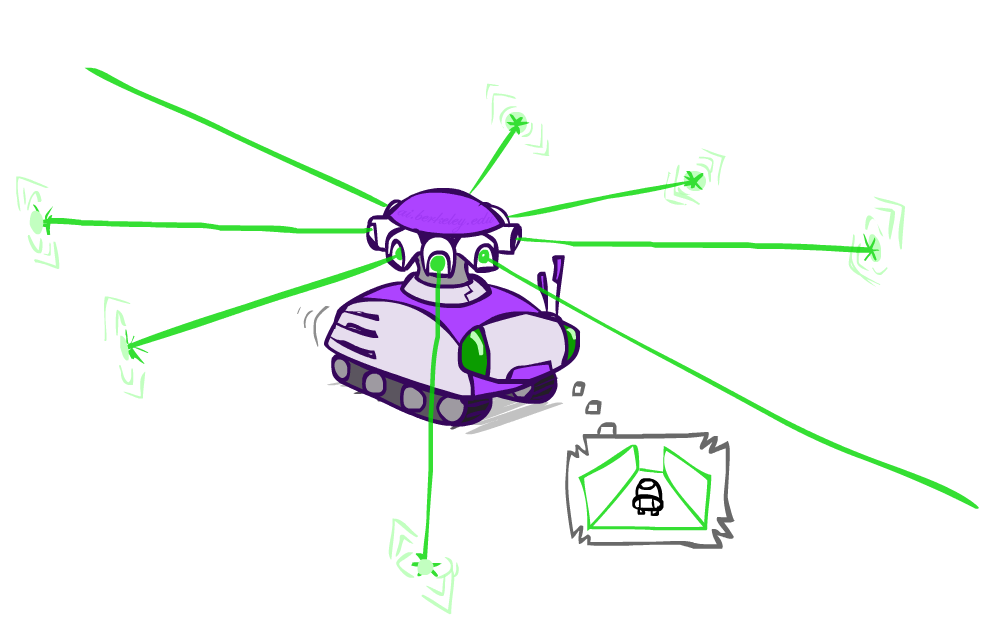 Prob
0
1
t=2
Example: Robot Localization
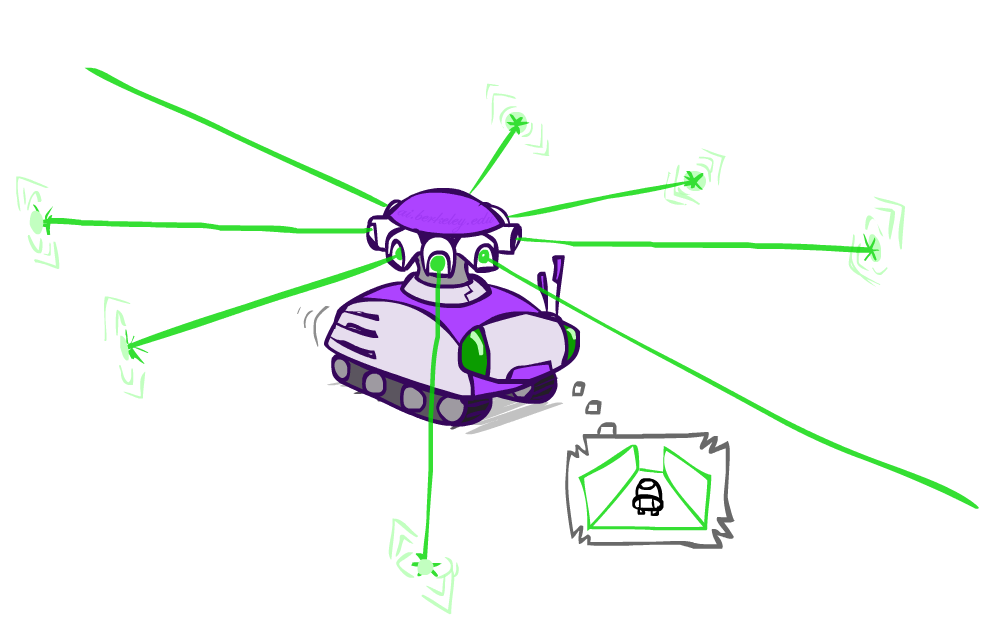 Prob
0
1
t=3
Example: Robot Localization
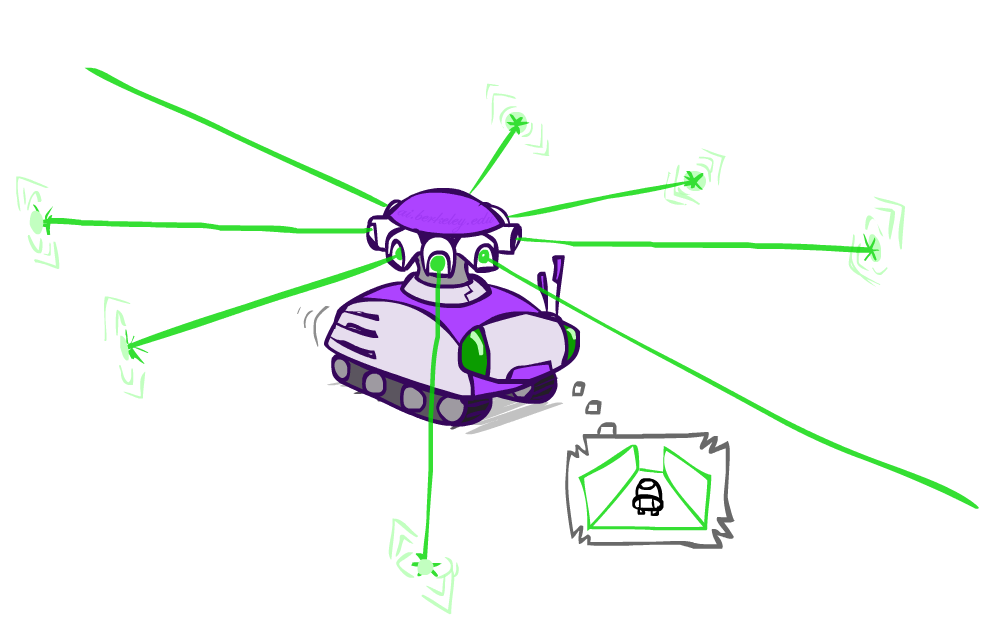 Prob
0
1
t=4
Example: Robot Localization
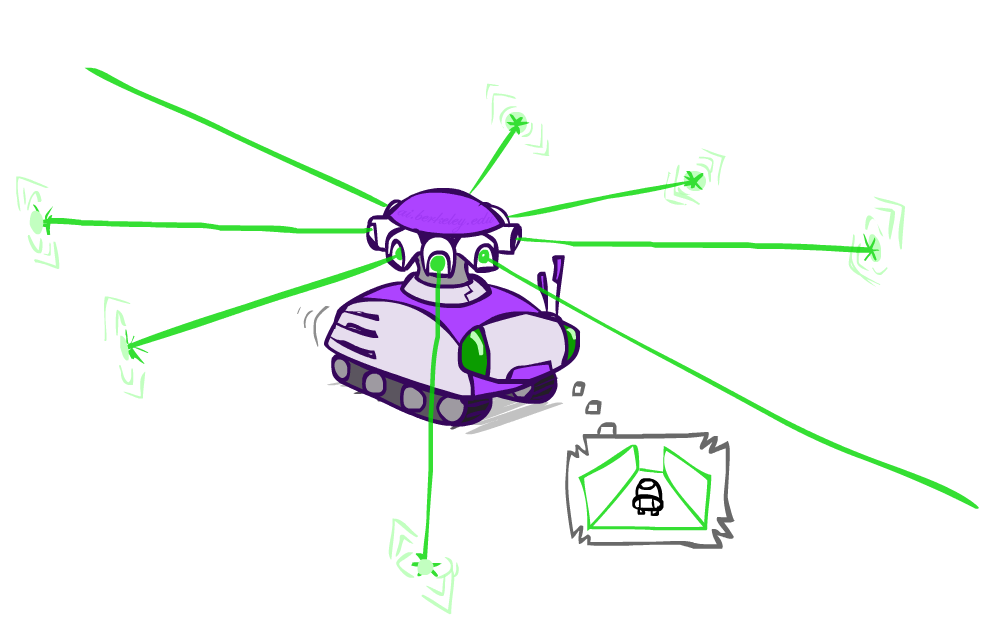 Prob
0
1
t=5
Filtering algorithm
Aim: devise a recursive filtering algorithm of the form
P(Xt+1|e1:t+1) = g(et+1, P(Xt|e1:t) )

P(Xt+1|e1:t+1) =
Filtering algorithm
Aim: devise a recursive filtering algorithm of the form
P(Xt+1|e1:t+1) = g(et+1, P(Xt|e1:t) )

P(Xt+1|e1:t+1) = P(Xt+1|e1:t, et+1)
                       = α P(et+1|Xt+1, e1:t) P(Xt+1| e1:t)
                       = α P(et+1|Xt+1) P(Xt+1| e1:t)
                       = α P(et+1|Xt+1) xt P(xt | e1:t) P(Xt+1| xt, e1:t)
                       = α P(et+1|Xt+1) xt P(xt | e1:t) P(Xt+1| xt)
Apply Bayes’ rule
Apply conditional independence
Condition on Xt
Apply conditional 
independence
Normalize
Update
Predict
31
Filtering algorithm
P(Xt+1|e1:t+1) = α P(et+1|Xt+1) xt P(xt | e1:t) P(Xt+1| xt)



f1:t+1 = Forward(f1:t , et+1)
Cost per time step: O(|X|2) where |X| is the number of states
Time and space costs are constant, independent of t
O(|X|2) is infeasible for models with many state variables
We get to invent really cool approximate filtering algorithms
Normalize
Update
Predict
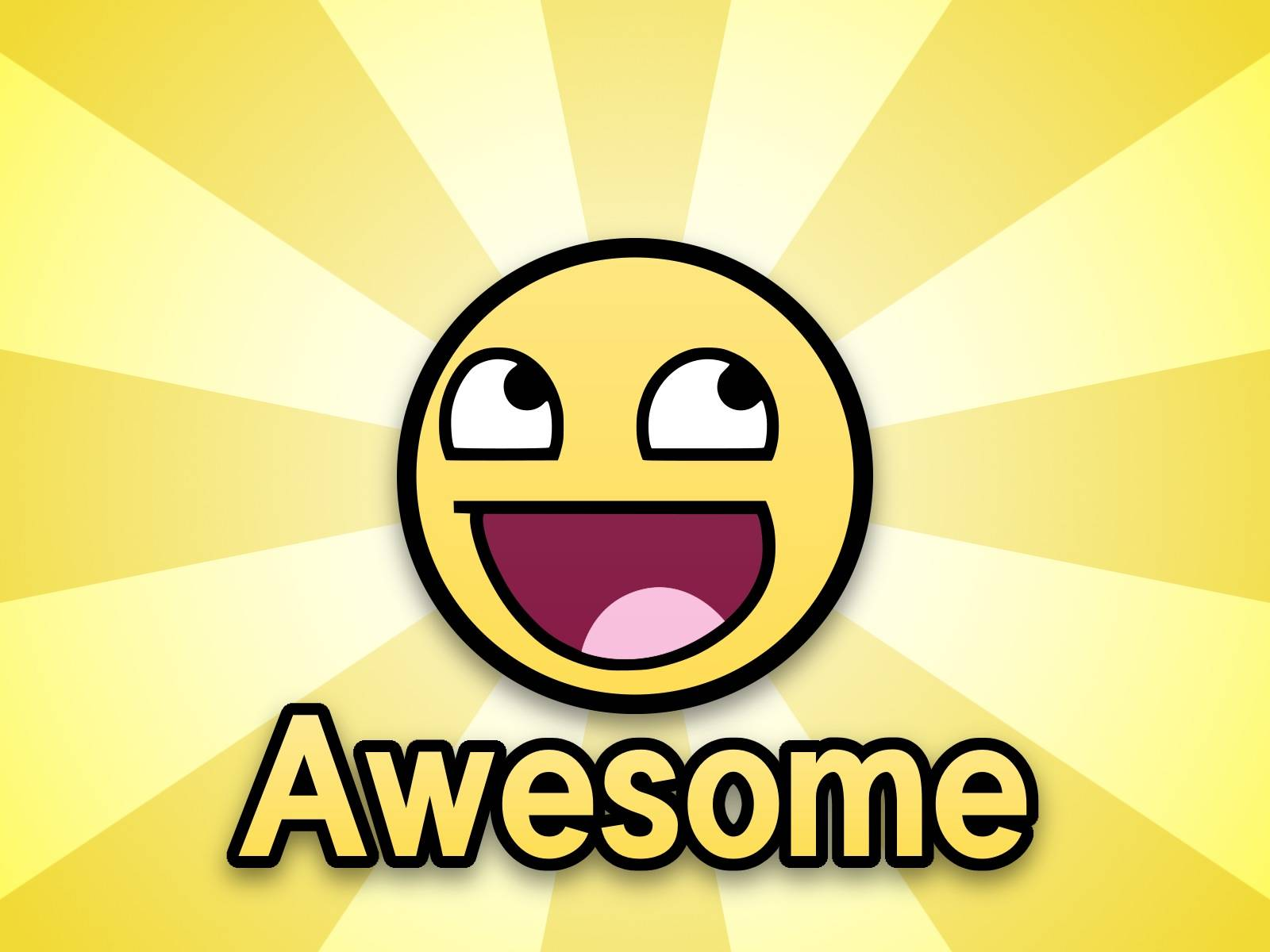 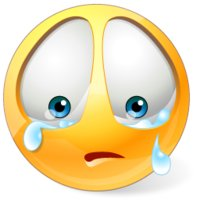 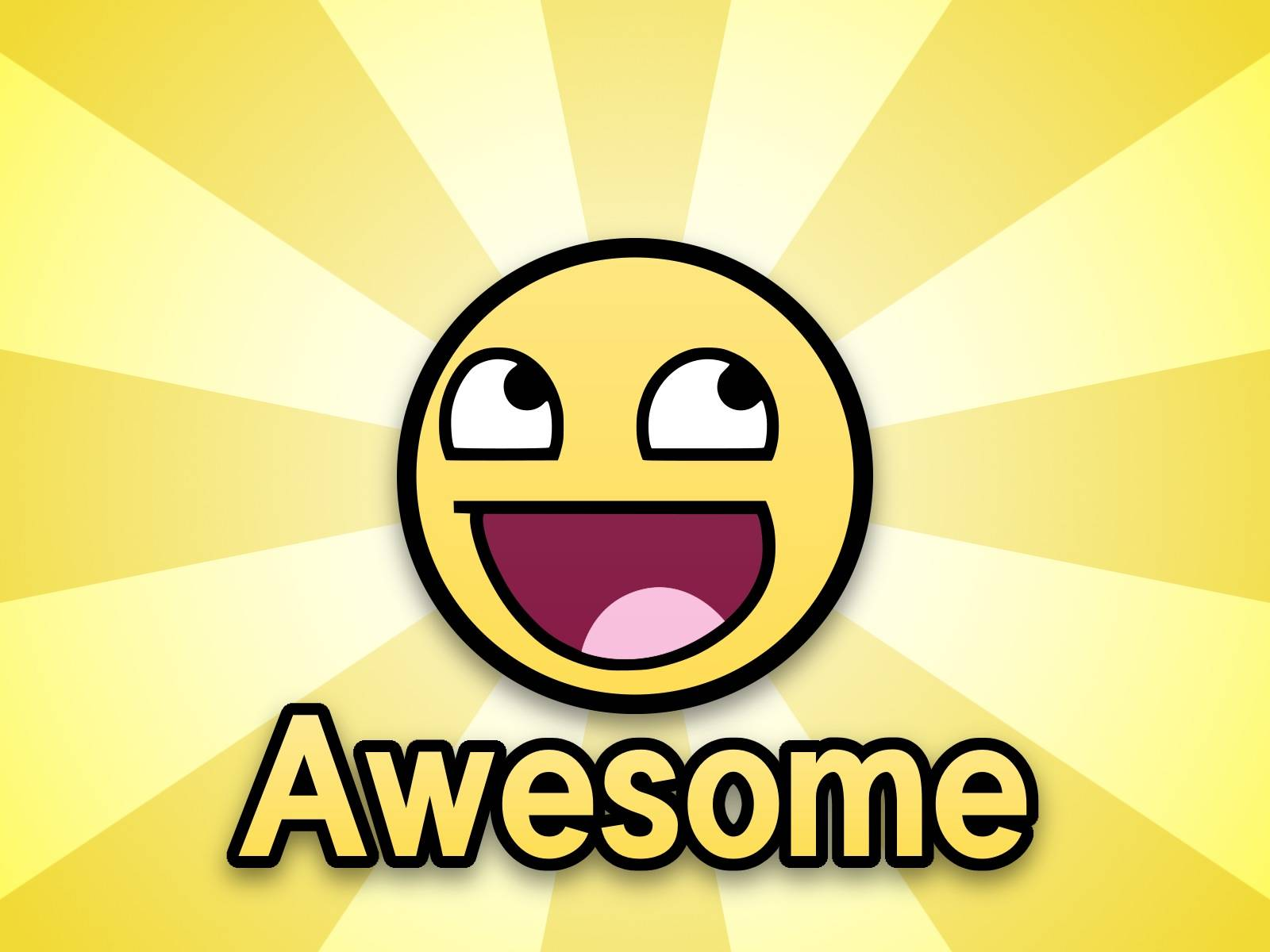 32
And the same thing in linear algebra
Transition matrix T, observation matrix Ot
Observation matrix has state likelihoods for Et along diagonal
E.g., for U1 = true, O1 = (         ) 
Filtering algorithm becomes
f1:t+1 = α Ot+1TT f1:t
0.2   0
 0   0.9
33
Example: Prediction step
As time passes, uncertainty “accumulates”
(Transition model: ghosts usually go clockwise)
T = 1
T = 2
T = 5
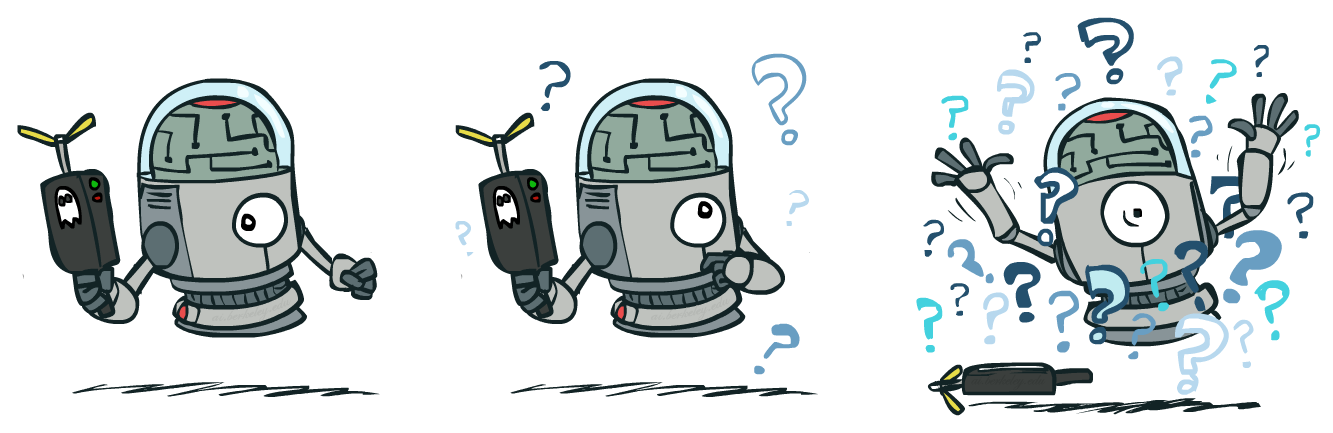 Example: Update step
As we get observations, beliefs get reweighted, uncertainty “decreases”
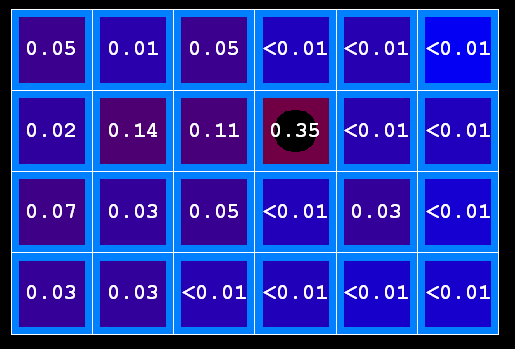 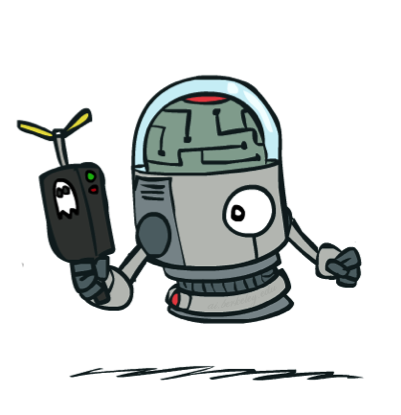 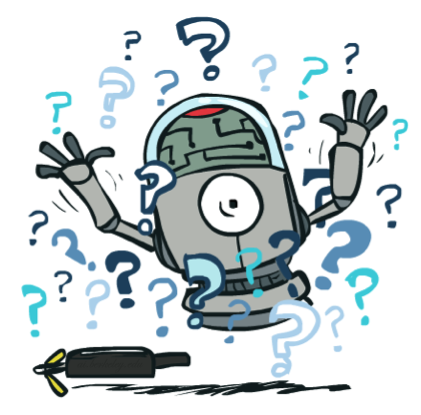 Before observation
After observation
Example: Weather HMM
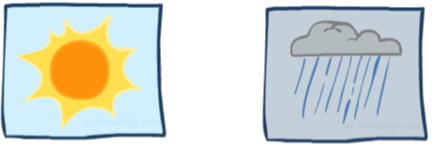 0.6
 0.4
0.45
0.55
predict
predict
update
update
f(sun) = 0.25
f(rain) = 0.75
f(sun) = 0.5
f(rain)  = 0.5
f(sun) = 0.154
f(rain) = 0.846
Weather0
Weather1
Weather2
Umbrella1
Umbrella2
[Speaker Notes: Fix numbers]
Pacman – Hunting Invisible Ghosts with Sonar
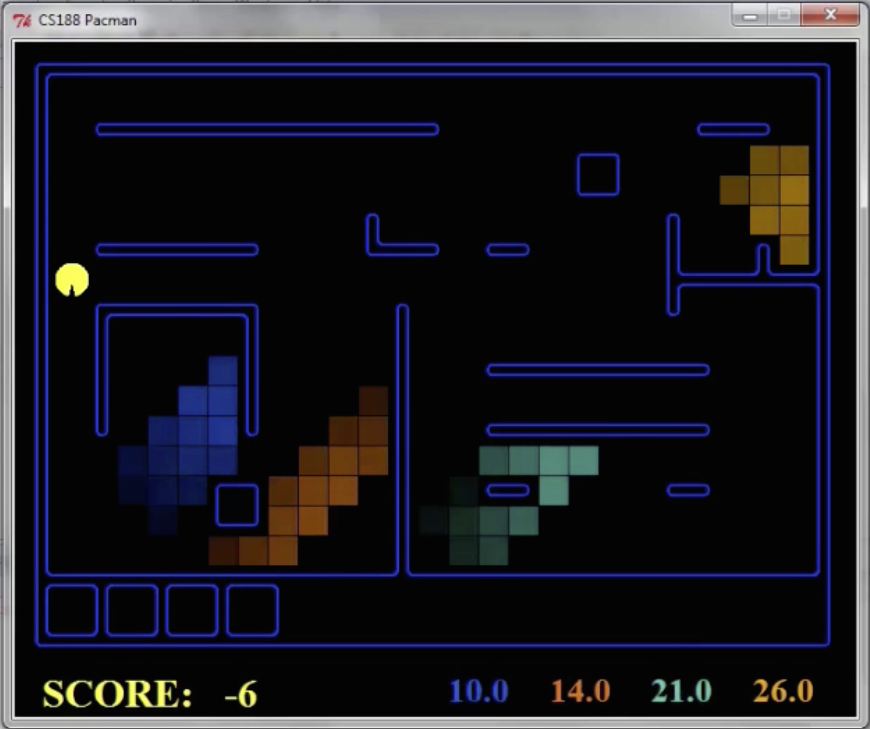 [Demo: Pacman – Sonar – No Beliefs(L14D1)]
Video of Demo Pacman – Sonar
Most Likely Explanation
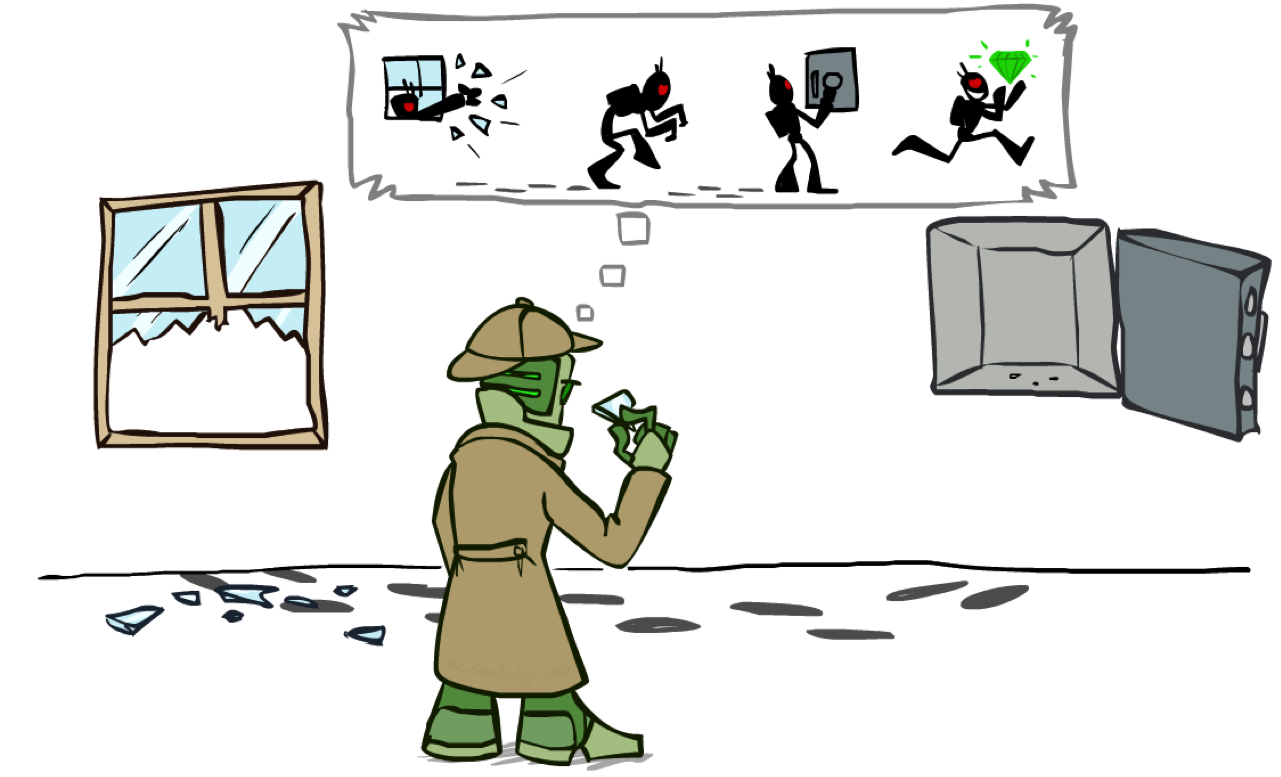 Inference tasks
Filtering: P(Xt|e1:t)
belief state—input to the decision process of a rational agent 
Prediction: P(Xt+k|e1:t) for k > 0 
evaluation of possible action sequences; like filtering without the evidence 
Smoothing: P(Xk|e1:t) for 0 ≤ k < t
better estimate of past states, essential for learning 
Most likely explanation: arg maxx1:t P(x1:t | e1:t) 
speech recognition, decoding with a noisy channel
40
Other HMM Queries
Filtering: P(Xt|e1:t)
Prediction: P(Xt+k|e1:t)
Smoothing: P(Xk|e1:t), k<t
Explanation: P(X1:t|e1:t)
X1
X1
X1
X1
X2
X2
X2
X2
X3
X3
X3
X3
X4
X4
X4
X4
e1
e1
e1
e1
e2
e2
e2
e2
e3
e3
e3
e3
e4
e4
e4
Most likely explanation = most probable path
arg maxx1:t P(x1:t | e1:t)
     = arg maxx1:t α P(x1:t , e1:t)
     = arg maxx1:t  P(x1:t , e1:t) 
     = arg maxx1:t P(x0) t P(xt | xt-1) P(et | xt)
State trellis: graph of states and transitions over time





Each arc represents some transition xt-1  xt
Each arc has weight P(xt | xt-1) P(et | xt) (arcs to initial states have weight P(x0) )
The product of weights on a path is proportional to that state sequence’s probability 
Forward algorithm computes sums of paths, Viterbi algorithm computes best paths
sun
sun
sun
sun
rain
rain
rain
rain
X0                   X1                 …                      XT
Forward / Viterbi algorithms
sun
sun
sun
sun
rain
rain
rain
rain
X0                   X1                 …                      XT
Viterbi Algorithm (max)
For each state at time t, keep track of     the maximum probability of any path to it
Forward Algorithm (sum)
For each state at time t, keep track of the total probability of all paths to it
f1:t+1 = Forward(f1:t , et+1)
    = α P(et+1|Xt+1) xt P(Xt+1| xt) f1:t
m1:t+1 = Viterbi(m1:t , et+1)
    = P(et+1|Xt+1) maxxt P(Xt+1| xt) m1:t
Viterbi algorithm contd.
0.18
0.72
0.18
0.5
sun
0.076
0.0136080
0.5
0.09
sun
sun
sun
0.09
0.01
0.09
0.06
0.24
0.06
rain
rain
rain
rain
0.5
0.315
0.022
0.0138495
0.5
0.63
0.07
0.63
X0                   X1                 X2                      XT
U1=true          U2=false            U3=true
Time complexity?
O(|X|2 T)
Space complexity?
O(|X| T)
Number of paths?
O(|X|T)
Viterbi in negative log space
2.47
0.72
2.47
1.0
sun
sun
sun
sun
3.47
6.64
3.47
S
4.06
2.06
4.06
rain
rain
rain
rain
1.0
0.67
3.84
0.67
G
argmax of product of probabilities 
= argmin of sum of negative log probabilities 
= minimum-cost path
Viterbi is essentially breadth-first graph search
What about A*?